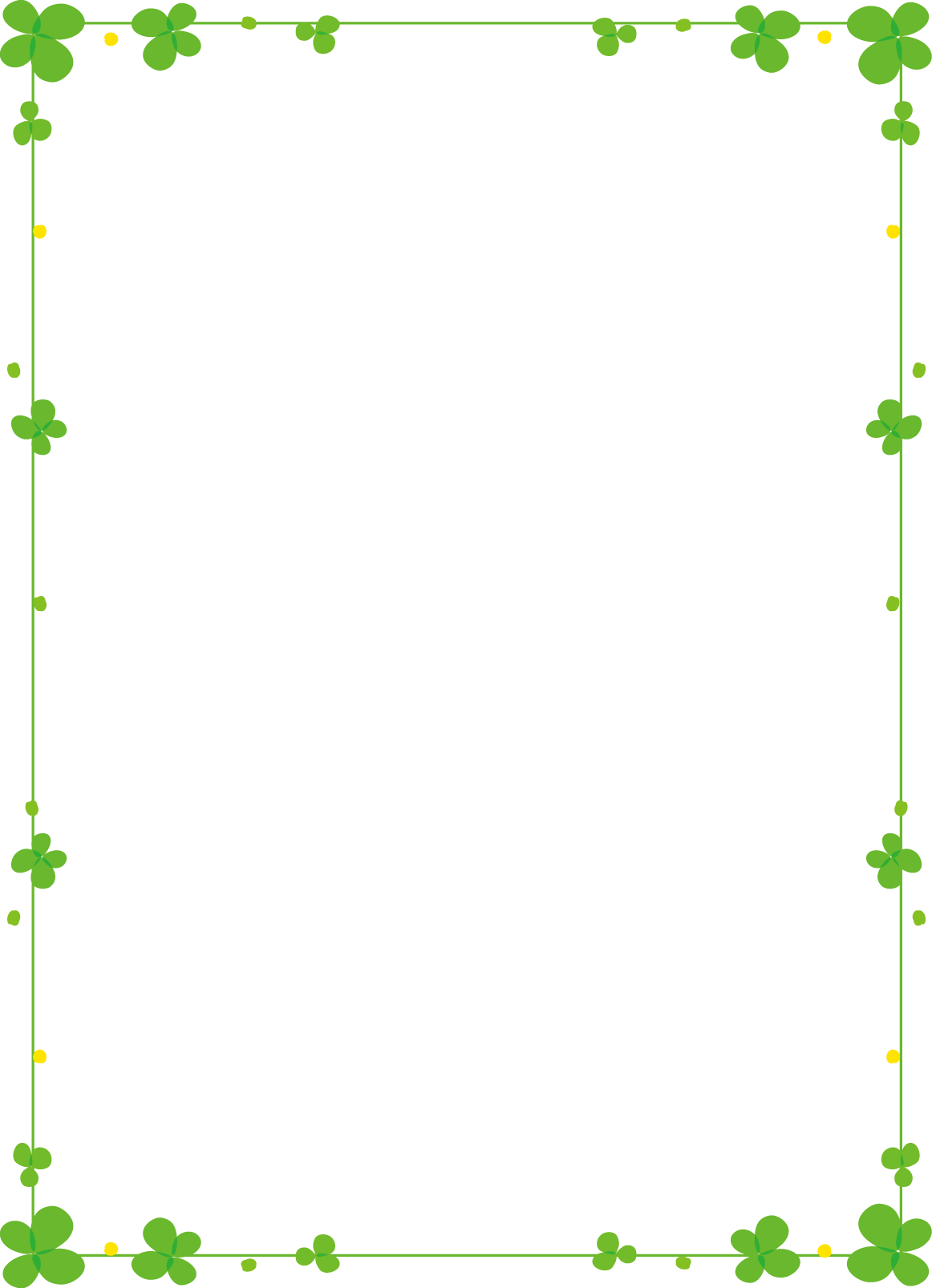 紹介します！
活動内容
魅力PR！
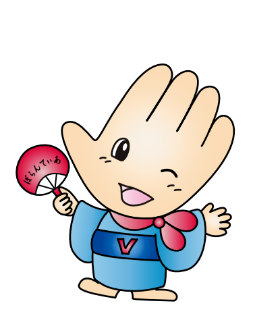 ※文章、写真、ホームページやSNSのリンク、QRコードなどなど・・・
　活動に対する熱い思いを自由に掲載ください。（例）こんな団体です！　こんな人を募集しています！
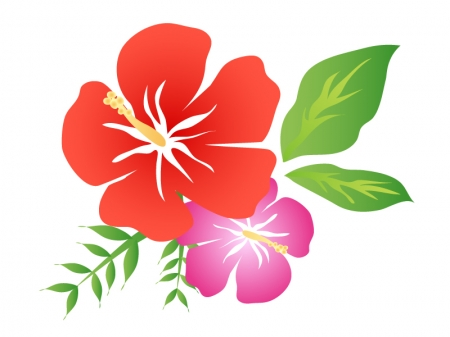 活動場所
活動日時